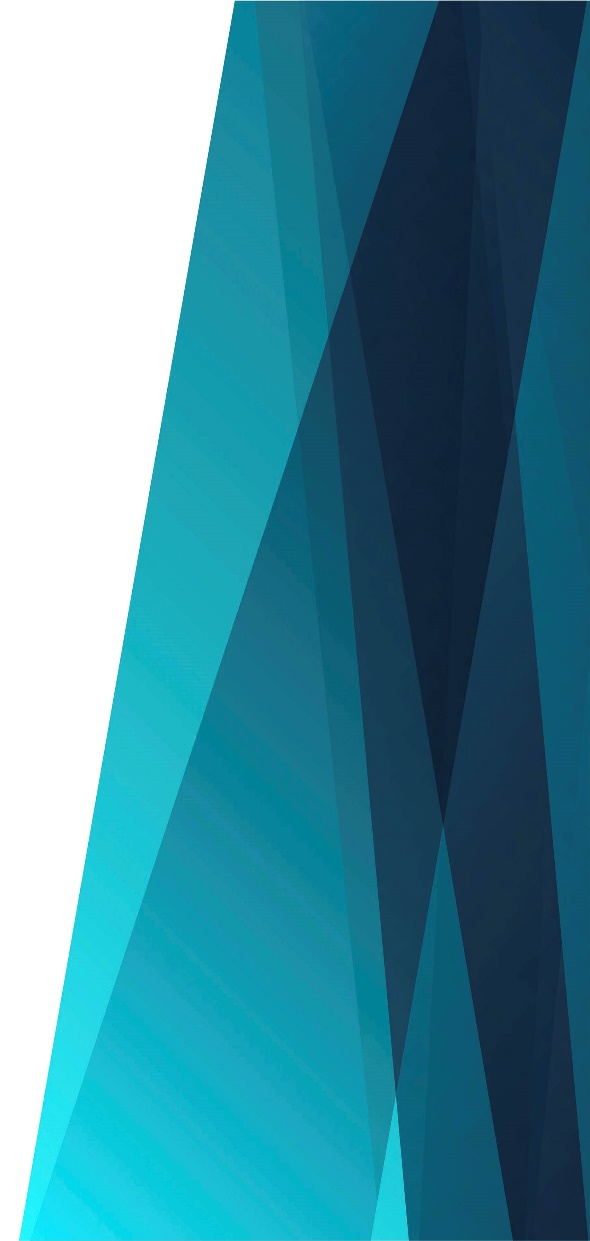 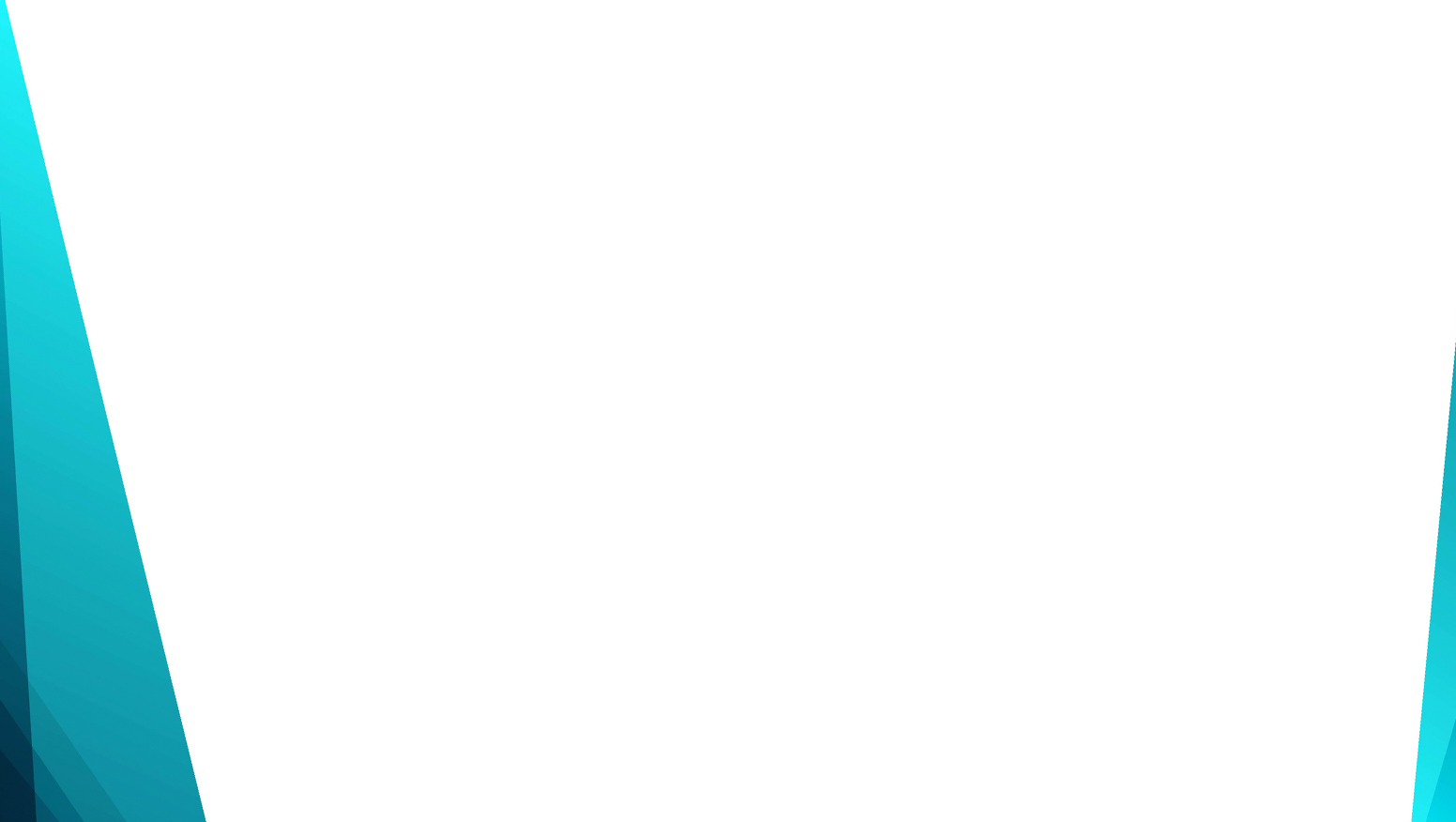 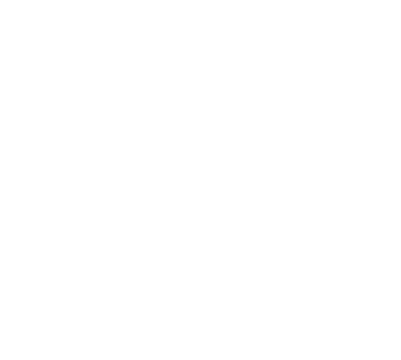 К Тебе, Господь, мой дух взывает
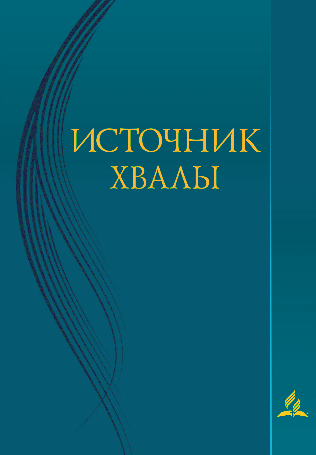 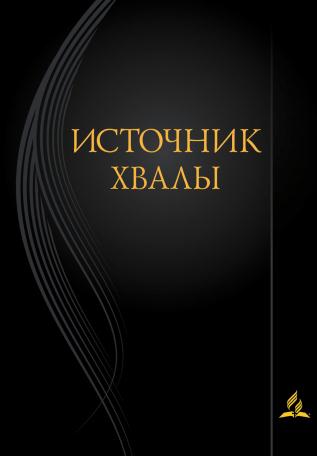 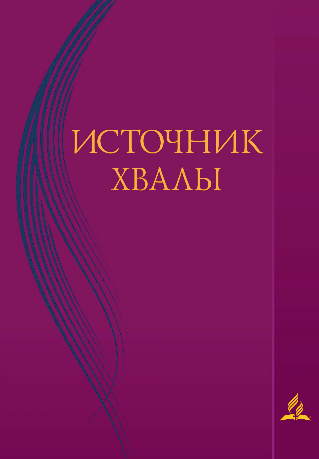 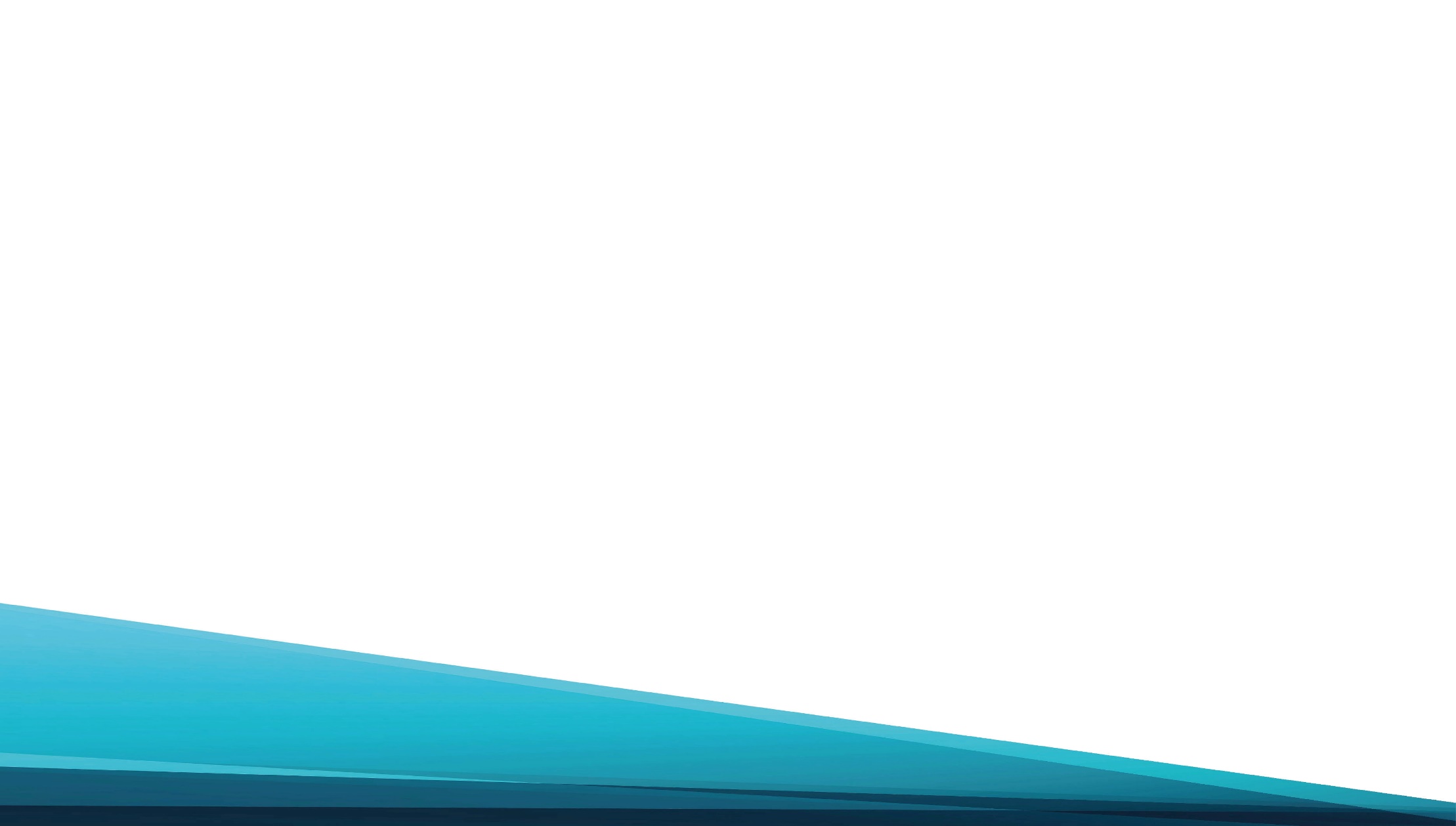 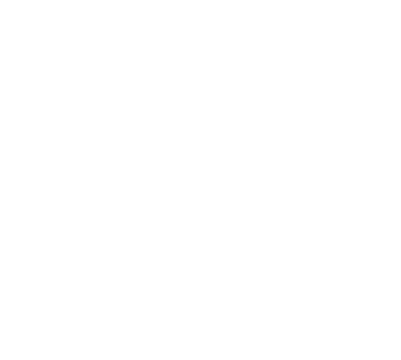 К Тебе, Господь, Мой дух взывает,
Услышь мой голос и внемли!
Смотри: враг сети расставляет – 
О, не упасть мне помоги!
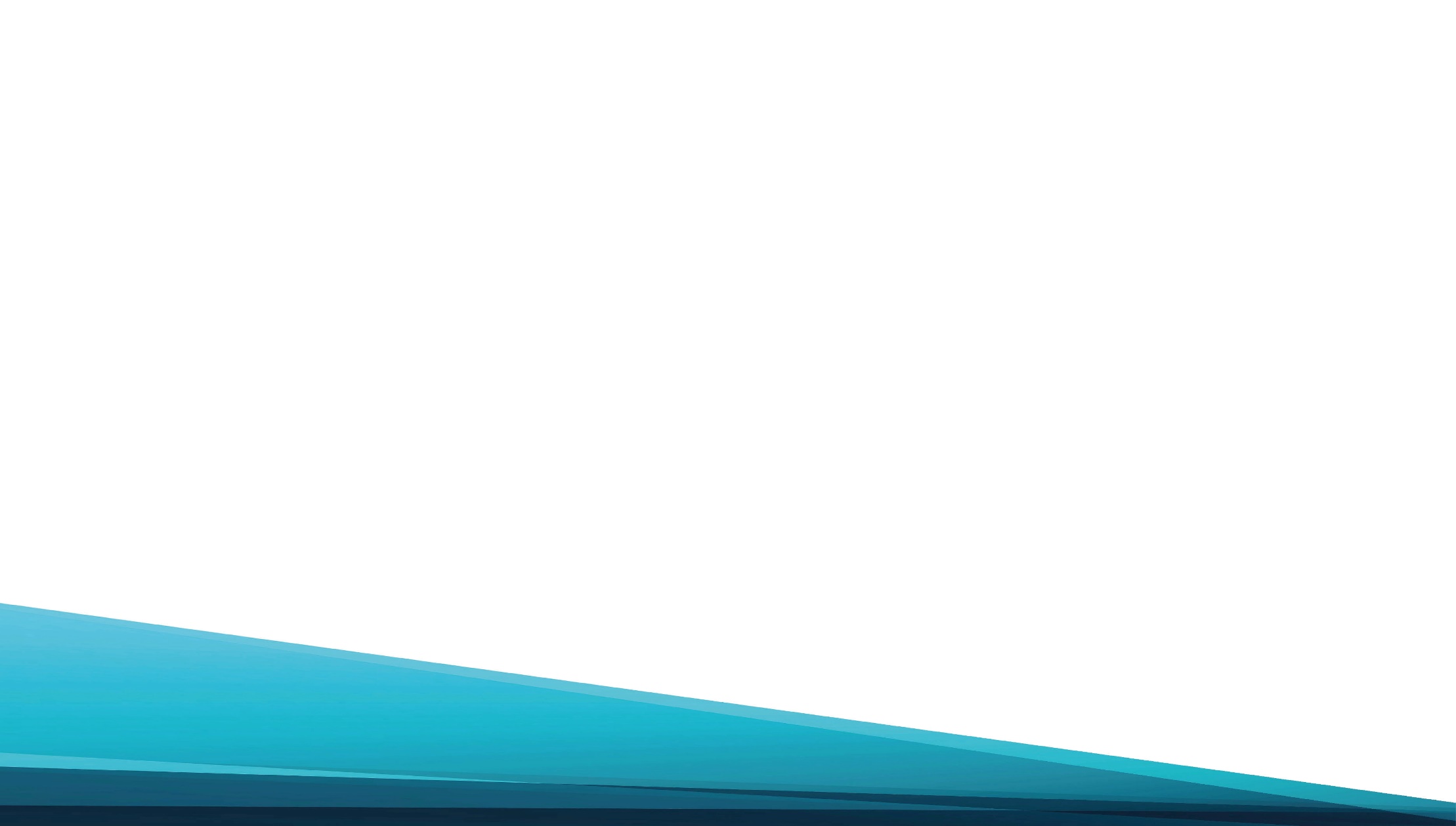 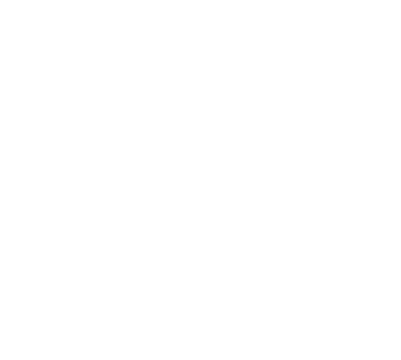 Мой путь суров: на небе тучи,
Вихрь испытаний свыше сил;
Склонись ко мне, о Бог могучий,
Дабы врага я победил.
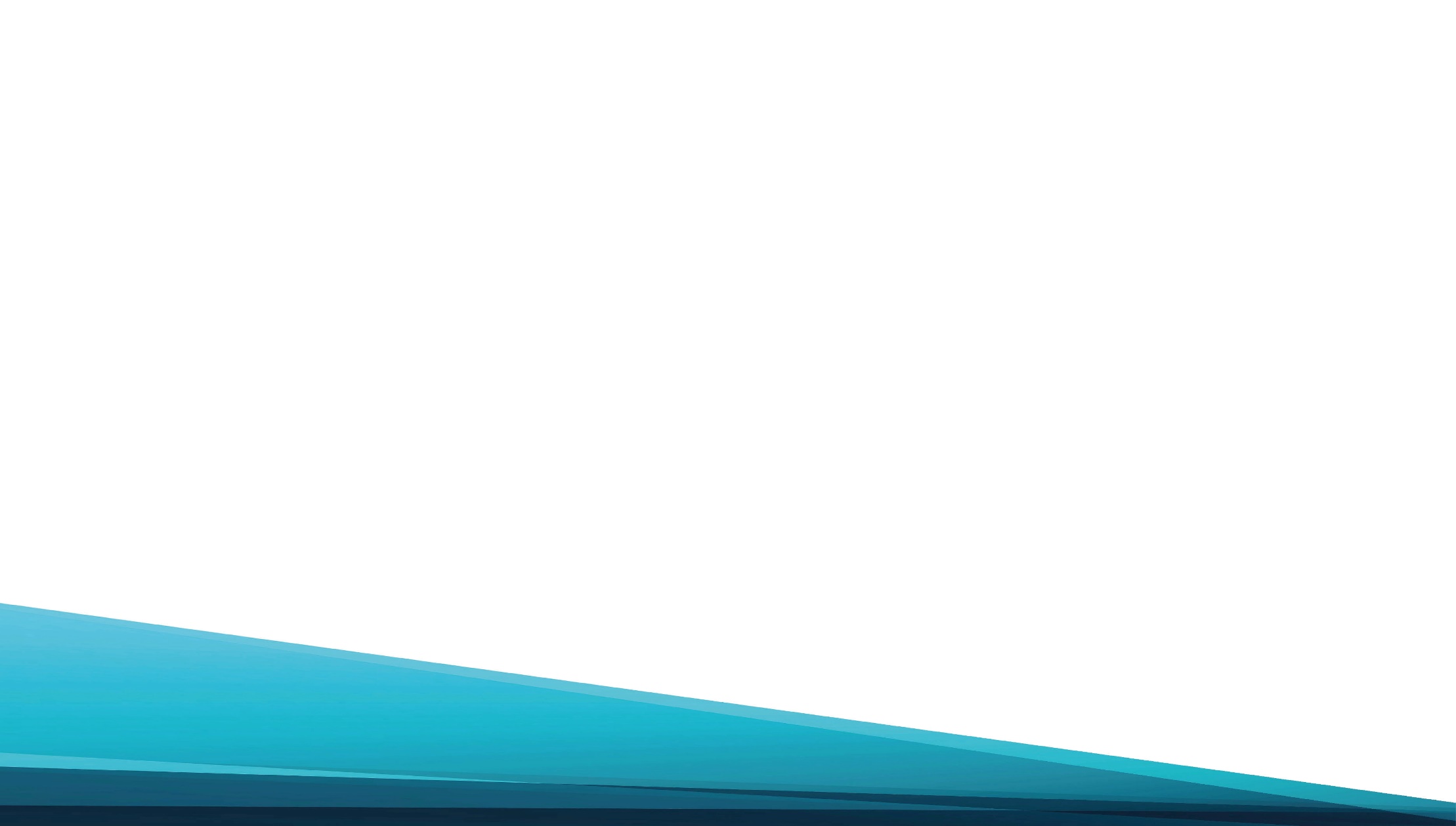 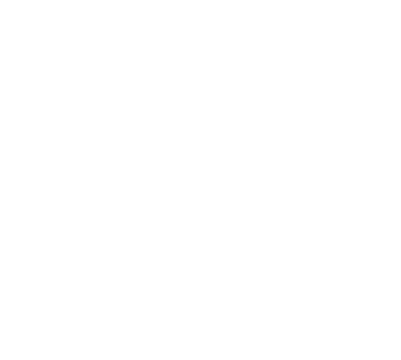 Как часто, мучимый сомненьем,
Перед Тобой рыдаю я.
О, сжалься над моим мученьем,
Прости, прости, мой Бог, меня.
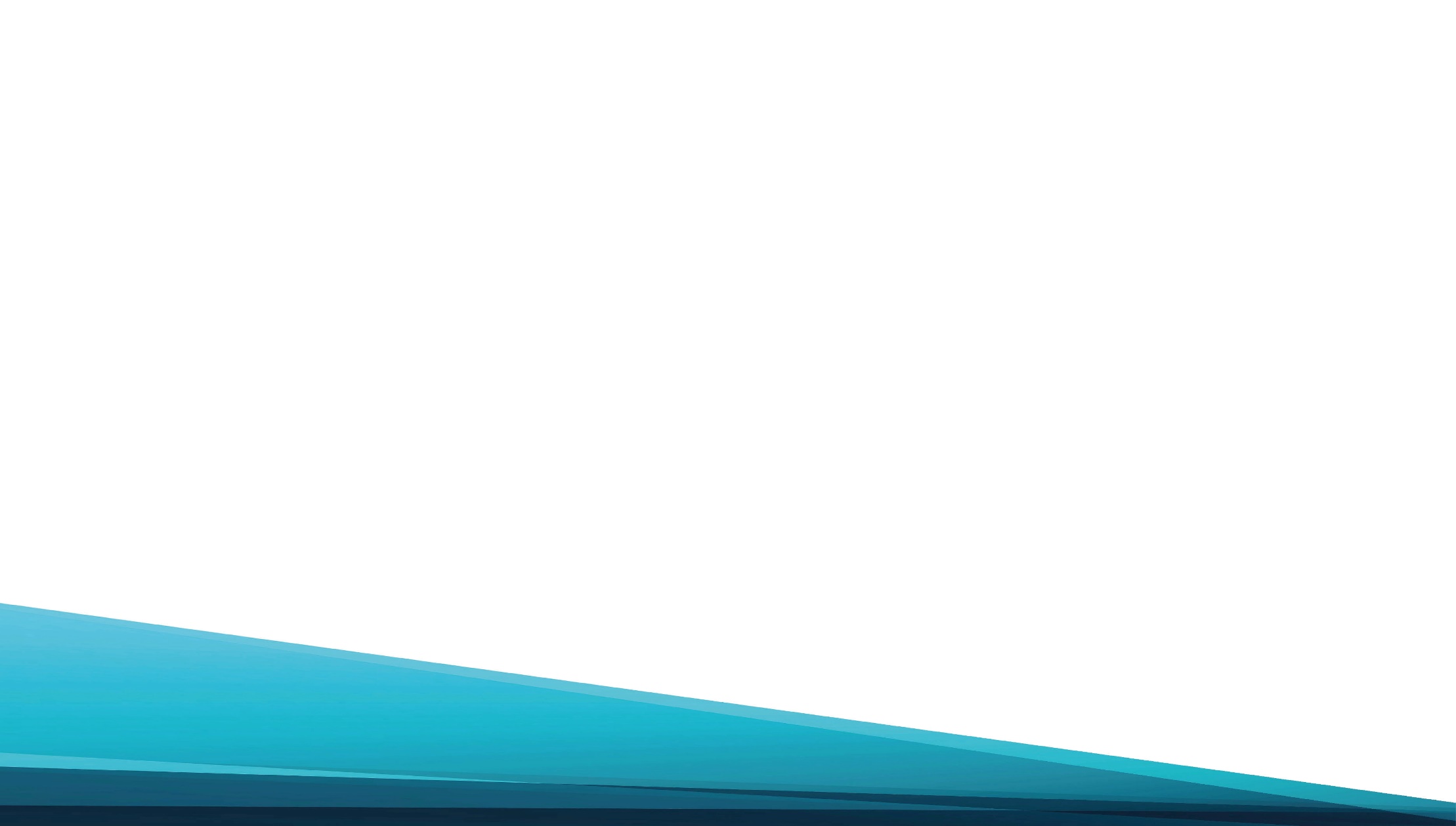 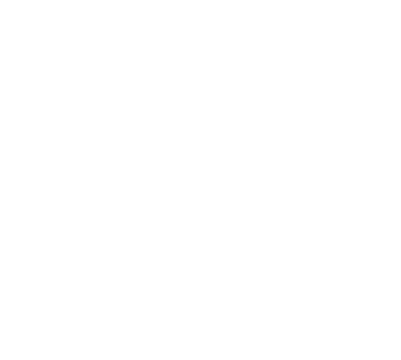 Отец благой, любвеобильный,
Вершитель мира и судьбы,
Творец всего, Господь всесильный,
О, не отринь моей мольбы!
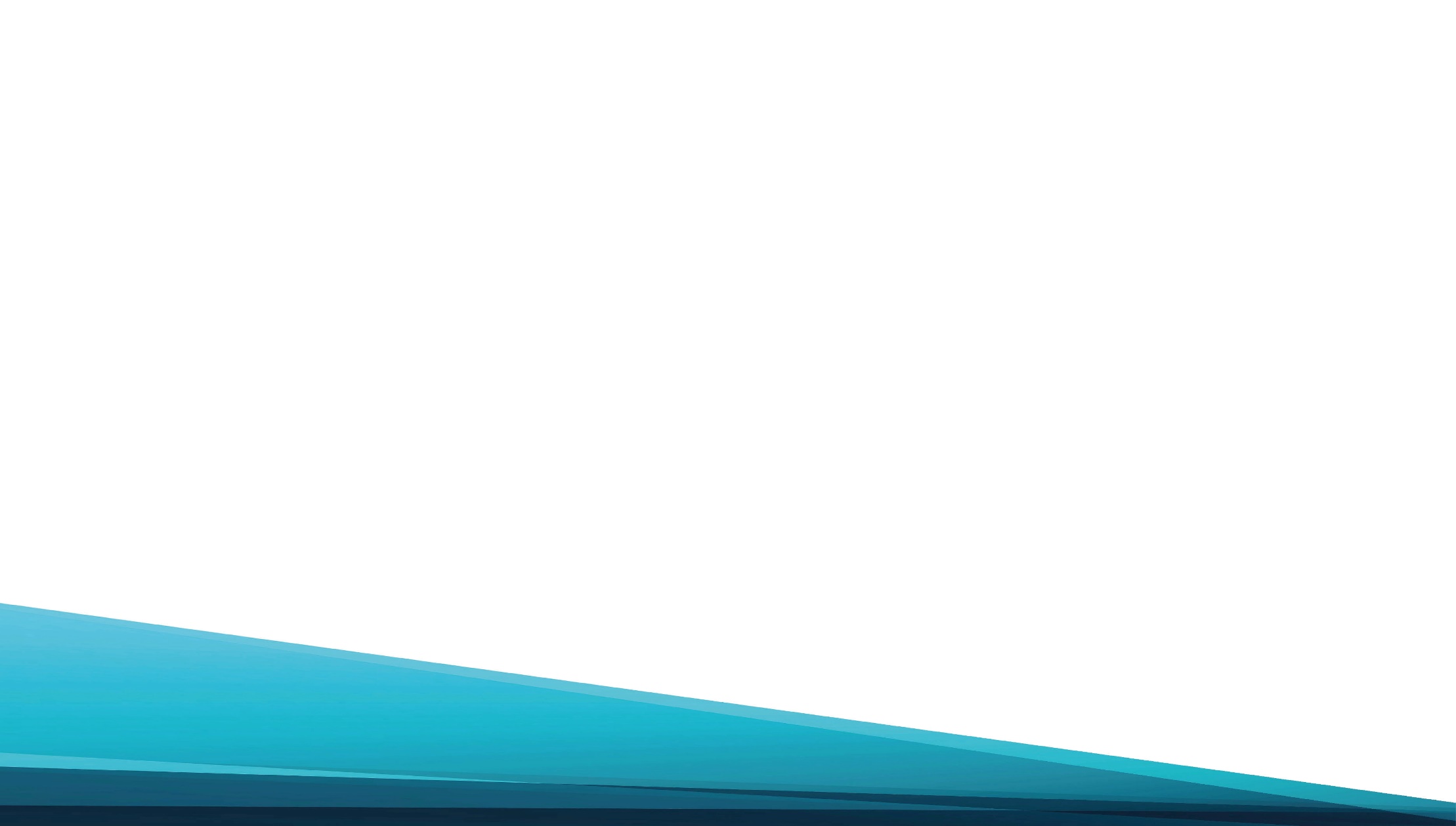 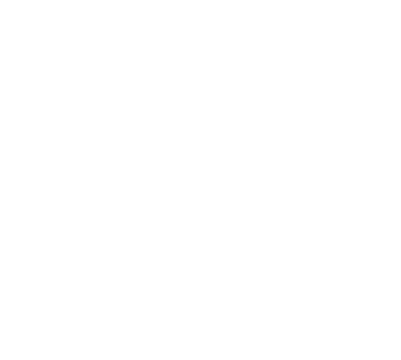 Скала Ты в мире развращённом,
Утеха в трудный жизни час.
Ты помощь, сила всем спасённым,
Над нами бодрствует Твой глаз.
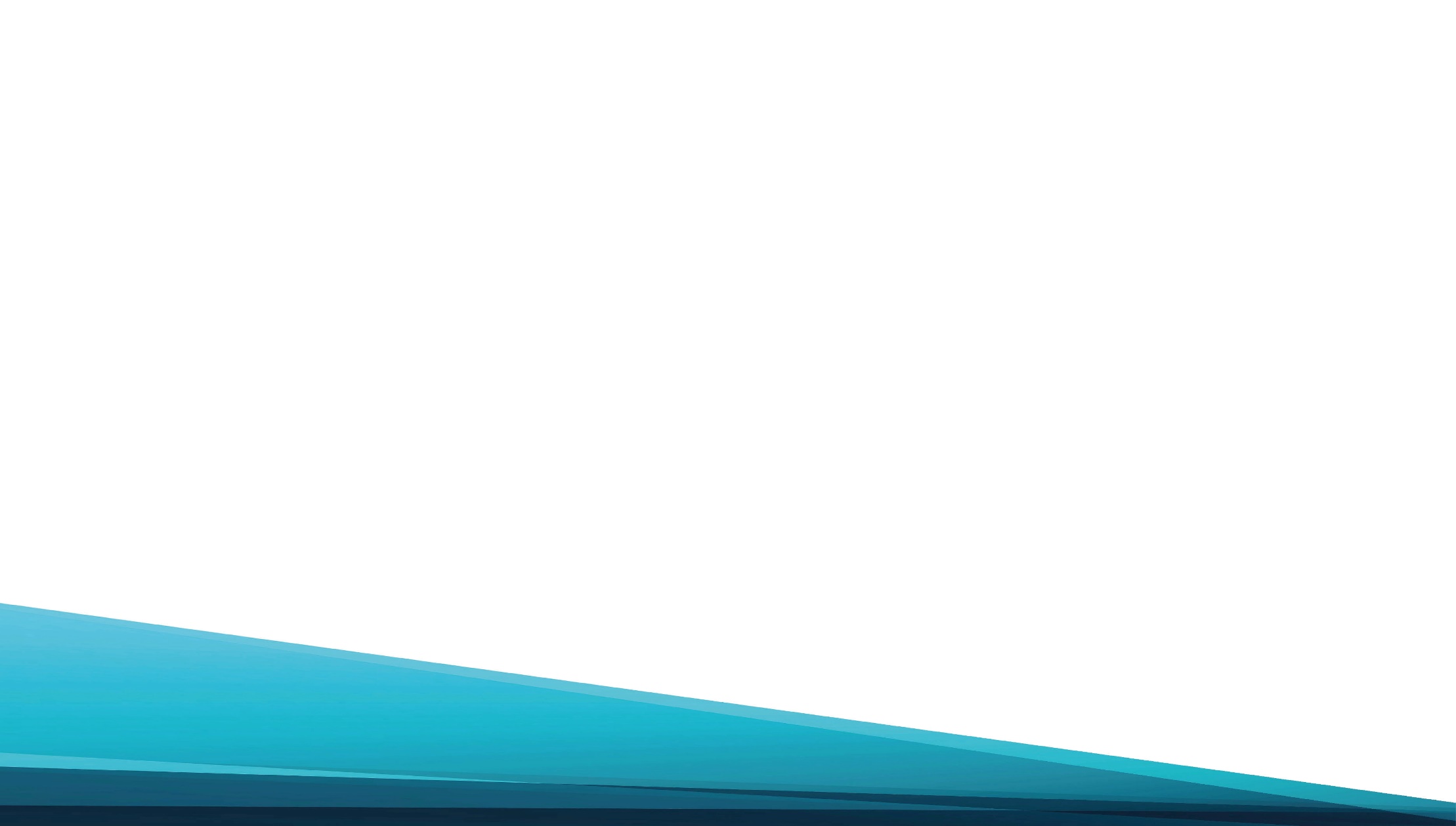 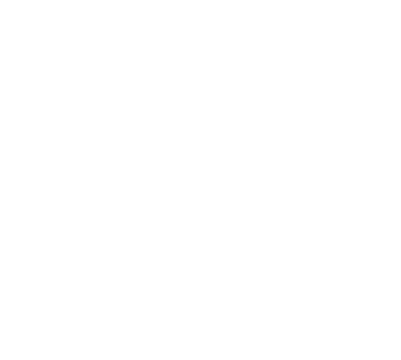 Внемли ж мольбе моей и в горе
Не дай надежду потерять,
Пребудь со мной В житейском море,
Чтоб чёлн мой верно направлять.